1
Building the Evaluation Field Through Strengthening Voluntary Organisation of Professional Evaluators (VOPE) in Indonesia
Presentation by 
Benedictus Dwiagus Stepantoro 
InDEC (Indonesian Development Evaluation Community) 
2013 AEA Conference, Washington DC
2
CONTENT
The CONTEXT
WHAT WE WANT TO IMPROVE? HOW?
ADDRESSING INSTITUTIONAL CAPACITY
ADDRESSING INDIVIDUAL CAPACITY
INFLUENCING THE CONTEXT  (ENABLING ENVIRONMENT)
LESSONS LEARNED & CONCLUSION
3
THE CONTEXT
4
INDONESIA CONTEXTS
Post-Reform Democracy (post-1998) 
Public demand for government’s performance and development results  
Policy/legal framework established for evaluation & performance management     (more like a ‘reporting system’) 
 but still no evaluative culture, yet –            mostly driven by international agency
5
Public Pressure …
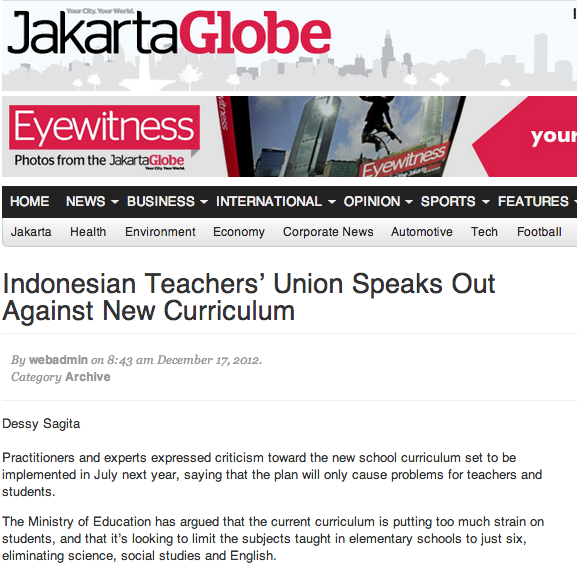 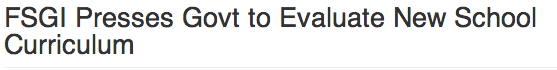 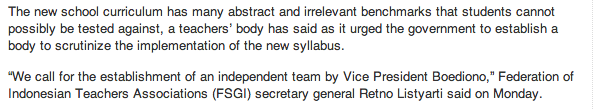 6
ACCIDENT…
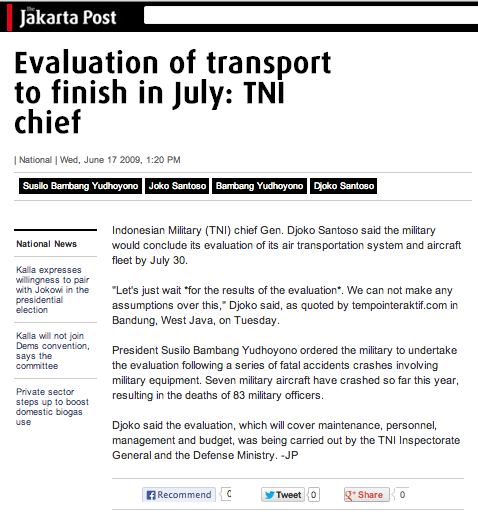 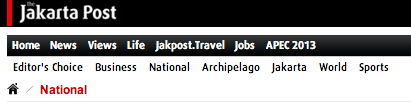 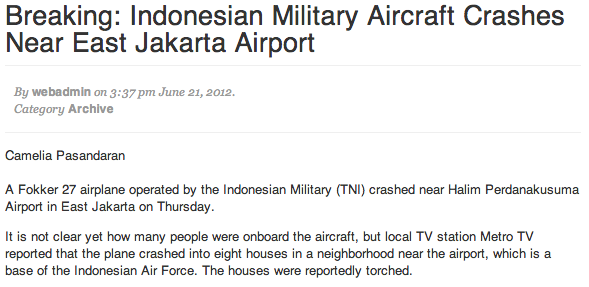 7
CORRUPTION…
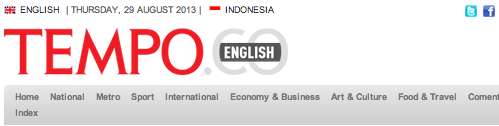 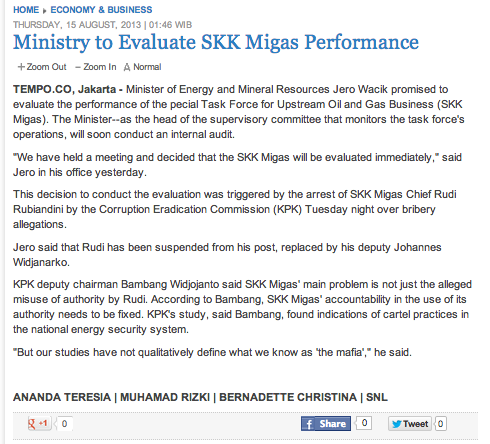 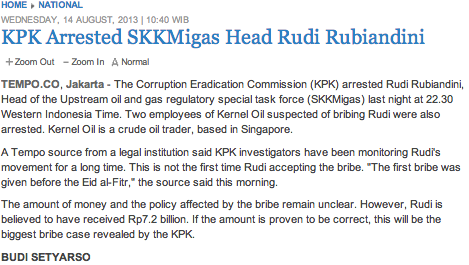 Audit Finansial
Performance 
Audit
Impact Evaluation
Learning Focused
Evaluator as 
Accountant / Auditor
Evaluator as 
Researcher
Evaluator as 
Facilitator
8
Indonesia
THE CONTEXT: Current Evolution
9
ON THE OTHER SIDE…
Paris Declaration, Accra Agenda, Bushan Partnership  Jakarta Commitment  public demand for Aid Effectiveness
Growing number of evaluation and/or M&E related works in Indonesia
Growing numbers of  Local Indonesian professionals entering the field of Evaluation/M&E
Very few ‘center of excellence’ for evaluation.
10
WHAT WE WANT TO IMPROVE? HOW?
Why InDEC?
11
GOAL - VISION
EVALUATION/ 
M&E PROFESSION 
IS MORE ACKNOWLEDGED/ APPRECIATED
MORE LOCAL EVALUATOR/ M&E PRACTIONERS GAIN MORE SKILLS/KNOWLEDGE/ MOTIVATION
MORE QUALITY PRACTICES IN EVALUATION/ M&E
MORE THEORETICAL/ PRACTICAL DISCOURSES ON EVALUATION/M&E
WHAT CAN a VOPE (InDEC) DO?
Advocacy for promoting evaluation/M&E practice and its use by development actors

Promoting awareness and demands of evaluation/M&E
Enhancing competency and credibility of Evaluation/M&E Professionals
Creating standards/code of conduct for evaluation practice/products
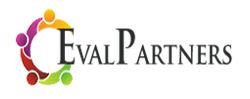 Sumber:
13
FRAMEWORK FOR CHANGES:
New
Behaviour
Source: IDRC, IADB, Universalia
14
ADDRESSING INSTITUTIONAL CAPACITY
15
InDEC: HISTORY
Started with an email listserv in 2007-2008
Declared as an informal entity in June 2009
Established as a formal organization in January 2012
16
InDEC: WHAT WE HAVE
Registered Member of InDEC: 41
Unofficial Member (subscribed in Indo-MONEV email listserv): ± 563 (as of to-date)
Members from: 
International Development Organisation (Bilateral, Multilateral, INGOs.)
Government officials 
Individual/Independent Practitioners
CSOs – Local NGOs 
Academia & Research Centre
Journalist
17
WORKING AREAS:
18
ADDRESSING THE KEY ISSUES ON INSTITUTIONAL CAPACITY
19
ADDRESSING   INDIVIDUAL CAPACITY
20
INDIVIDUAL CAPACITY OUTCOMEs
… no study yet to show the overall picture!
… progress has not been adequate!
… not yet reach a critical mass!
21
Bottlenecks/Challenges
22
What InDEC have done?
23
Examples of Activities
24
Enabling Factors
25
INFLUENCING THE CONTEXT (ENABLING ENVIRONMENT)
Adapted from:
Quesnel, J.S.
at
Key Actors
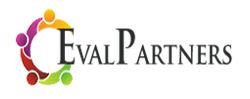 VOPE/
Evaluation Association
EVALUATORS/ 
M&E PRACTIONERS
Teaching Institutions/ Academia
Clients
Evaluation Users
Commissioners
CSOs
Int’l Dev’t Agencies
Gov’t
Mass Media
Parliament
27
INFLUENCING THE CONTEXT
28
Lessons Learned & CONCLUSION
29
Lessons Learned
30
CONCLUSION:
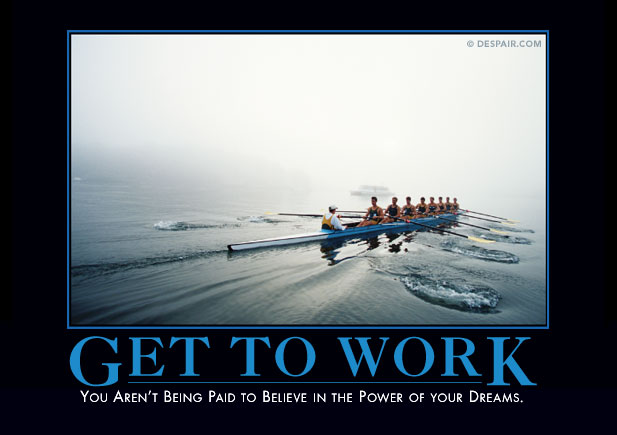 31
InDEC
Web:
www.indec.or.id

Email:
info.indec@gmail.com